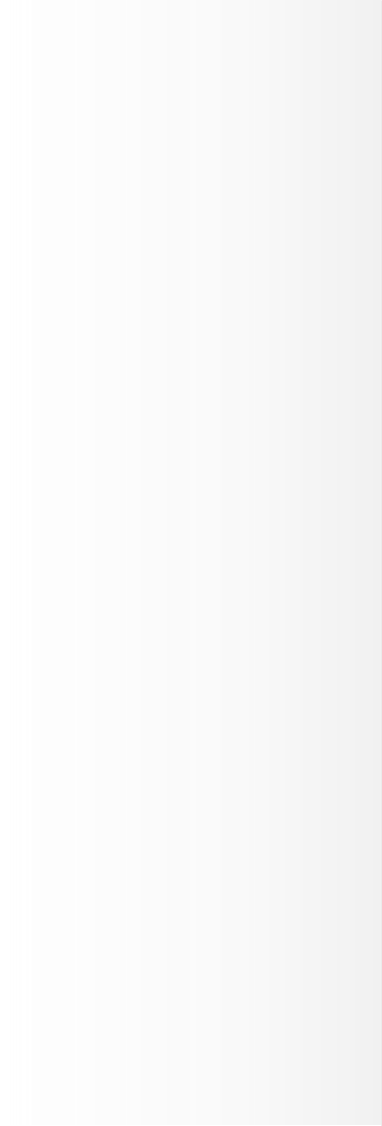 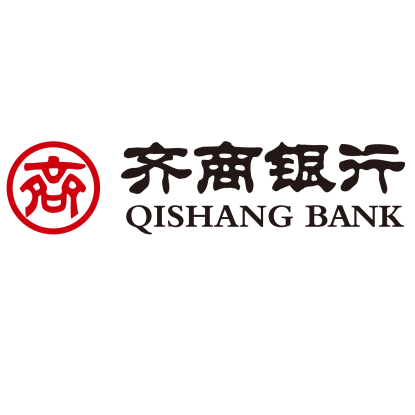 2022
齐商银行e齐税易贷
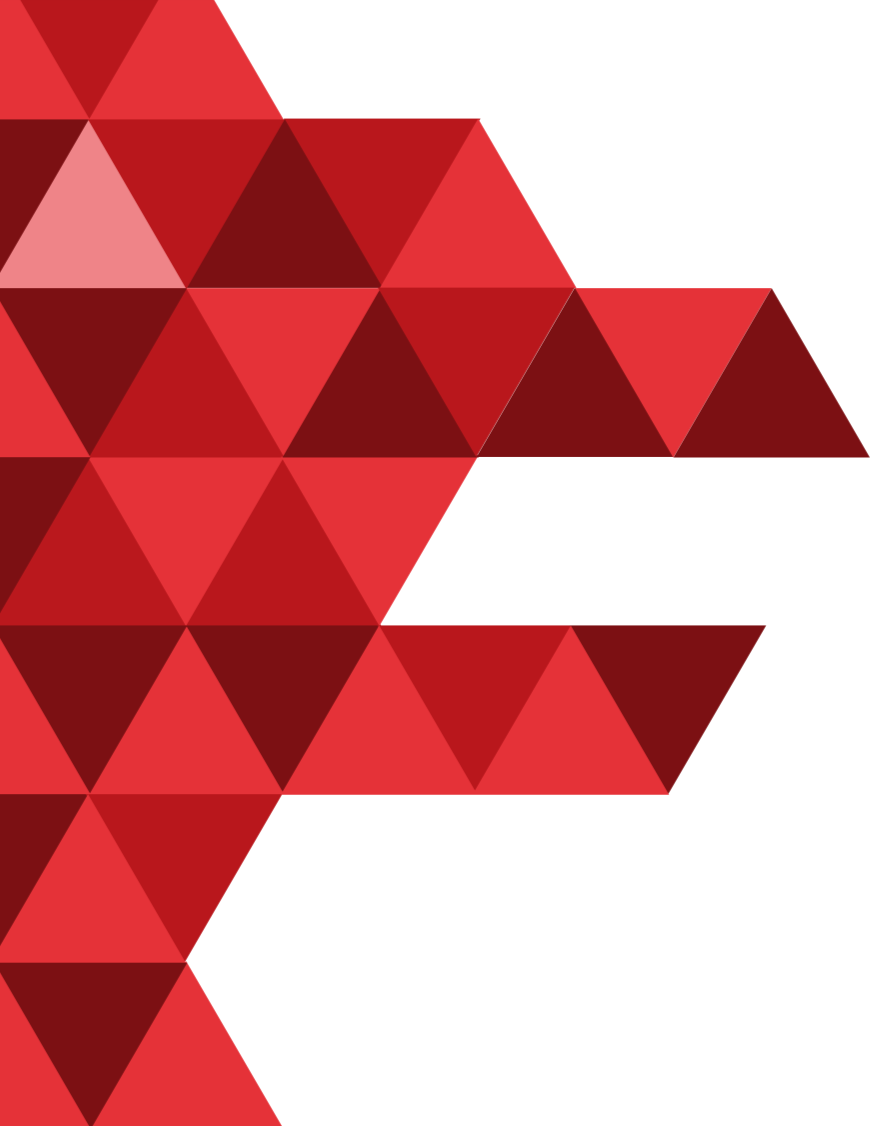 01 .   产品简介
02 .   产品要素
CONTENT
03 .   申请条件
04.   操作说明
01
“e齐税易贷”产品简介
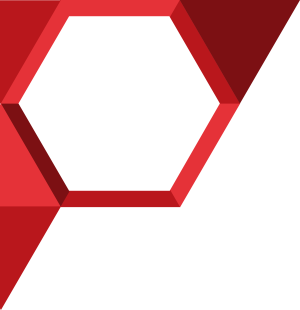 e齐税          易贷
01
产品简介
微信申请、手续便捷
纯信用
“e齐税易贷”是指面向小微企业主推出的，基于客户纳税信息、信用信息和外部数据，利用线上风控模型交叉验证，实现自动审批和自主放款的个人经营性贷款。它具有微信申请、手续便捷、线上审批、随用随取的特点，是一款无担保、无抵押、以税定贷的纯信用产品，而且贷款额度最高可达100万元。该款产品的利率也是依据信用评分模型、企业纳税情况、贷款期限等予以确定，由系统自动测算，最低年化利率为4.9%。可以说这是一款“一部手机办理、10分钟内放款”的高效金融产品。
线上审批、随用随取
纯线上
03
产品要素
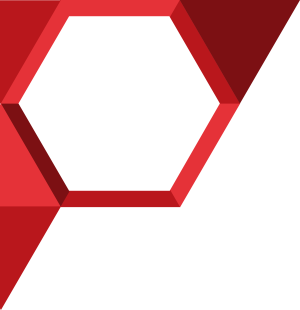 03
产品要素
02
申请条件
借款人须满足以下基本条件：
1、具有中华人民共和国国籍（不含港澳台居民），申请人需年满25周岁，具备完全民事行为能力，且实际年龄不超过60周岁；
2、具有合法有效的身份证明；
3、是企业法定代表人且持股比例不低于20%；
4、在贷款人处开立个人账户，同意授权贷款人从约定还款账户中直接扣收贷款本息及应由借款人承担的相关费用；
5、借款人征信良好且无不良社会信用记录，无未结清逾期或欠息记录；
6、借款人当前无未结案被执行或被列入失信被执行人情况；
7、借款人无赌博、吸毒、走私、洗钱、非法集资、诈骗等不良行为及违法行为。
借款人企业须满足以下条件：
1、依法经工商行政管理机关或主管机关核准登记且处于持续经营状态；
2、 经营企业在经办行所辖地有固定经营场所，依法设立并连续经营2年以上（含）；
3、经营管理规范，近一年在工商、司法等管理机构未发现重大违法违规经营事项；
4、经营企业税务评级为A、B、C级；
5、所从事的生产经营活动符合我行信贷投向指引；
6、符合产品准入策略要求的其他条件。
贷款申请条件
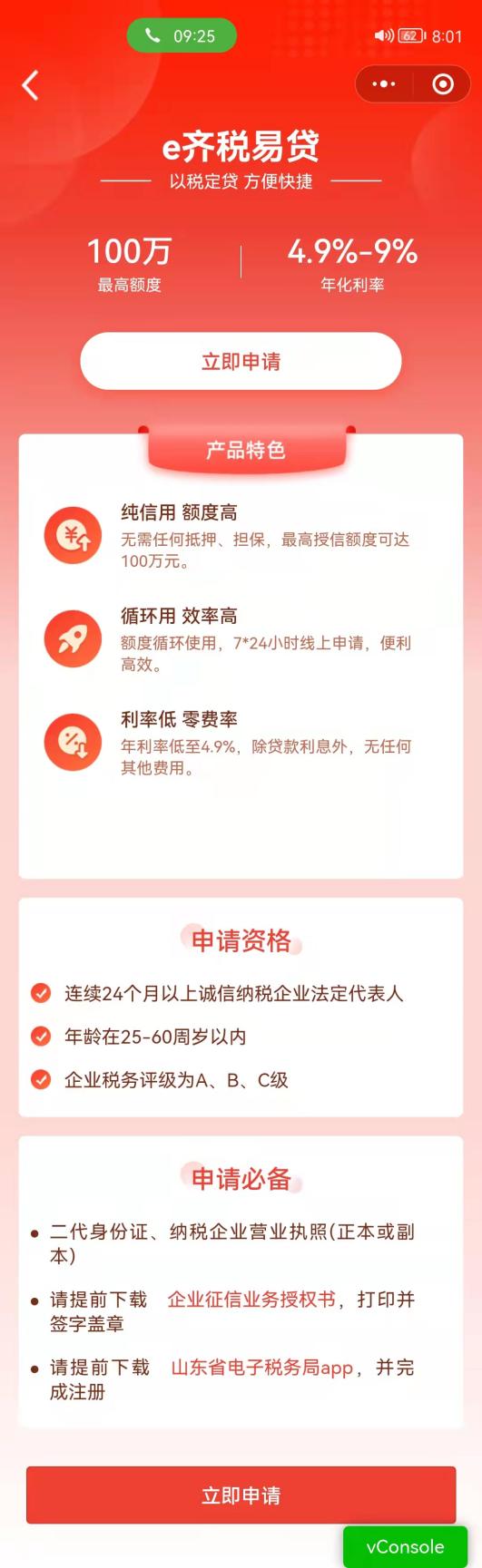 02
操作说明
业务主流程
准备阶段
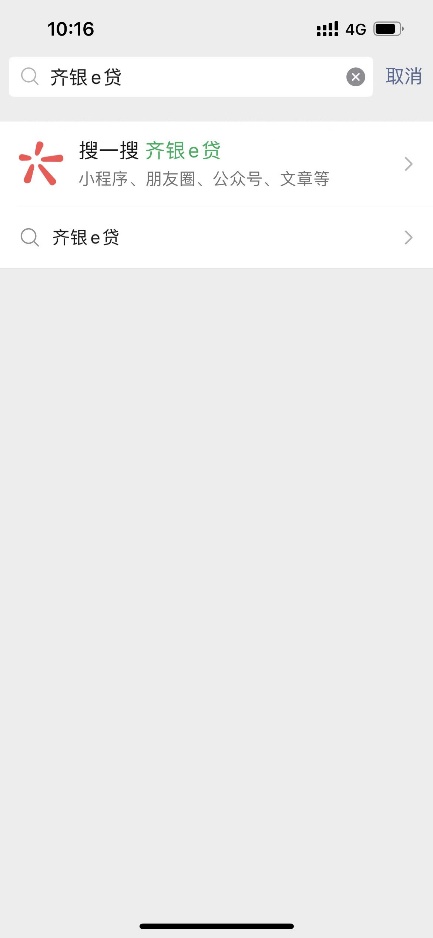 使用手机--打开微信--搜索框--搜索‘齐银e贷’--点击小程序--进入申请主页
准备阶段
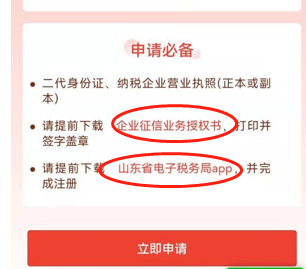 1、客户需提前准备:身份证、营业执照、单位公章、打印企业征信授权书、下载电子税务局APP

2、《企业征信授权书》模板可由客户经理提供或在微信小程序申请页下载—点击企业征信授权书--保存到手机相册—打印--填写授权信息—加盖公章

3、在应用商店搜索“山东省电子税务局”自行提前下载或在微信小程序申请页点击:山东省电子税务局APP--往手机浏览器—粘贴并前往—点击立即下载，下载完成后进行注册和登录，方便后续操作
准备工作，方便后续操作
申请阶段
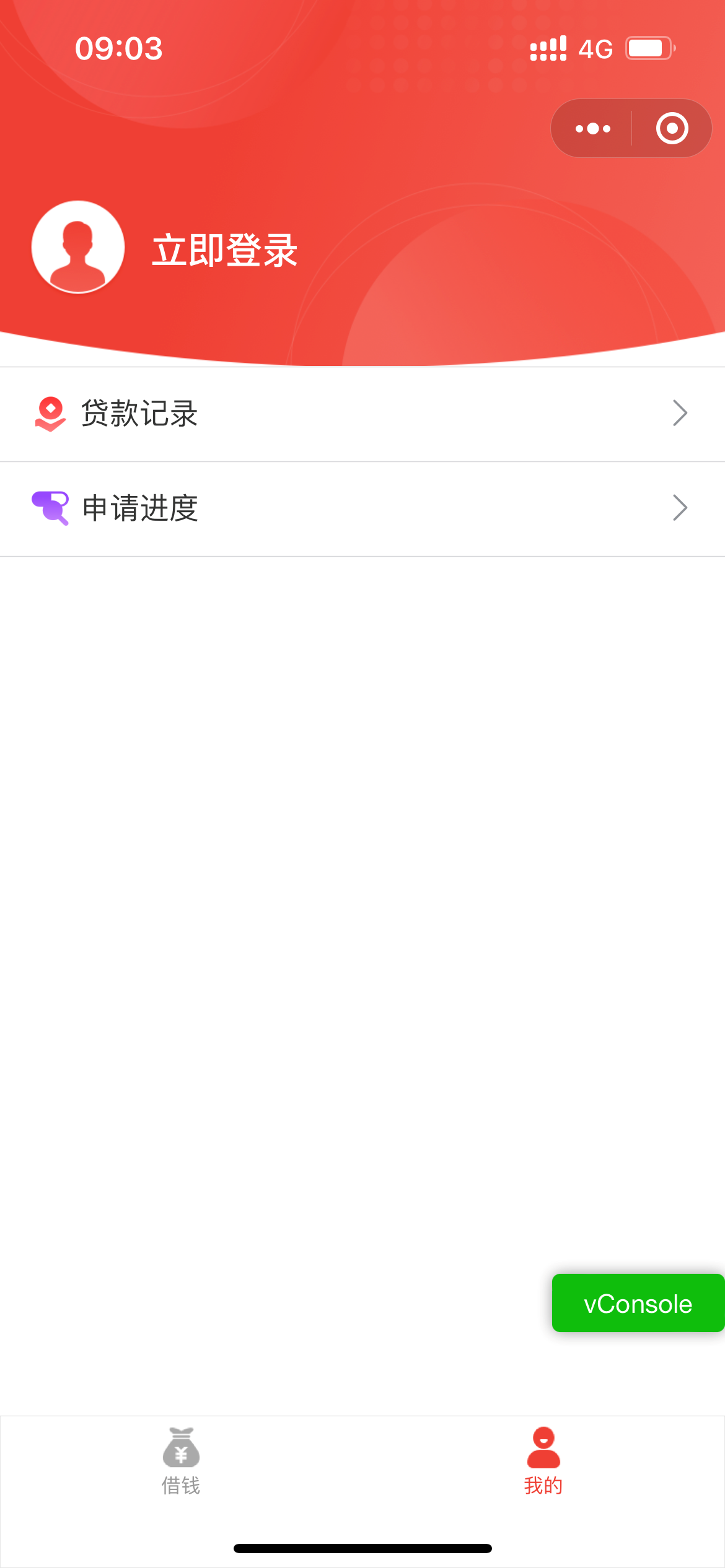 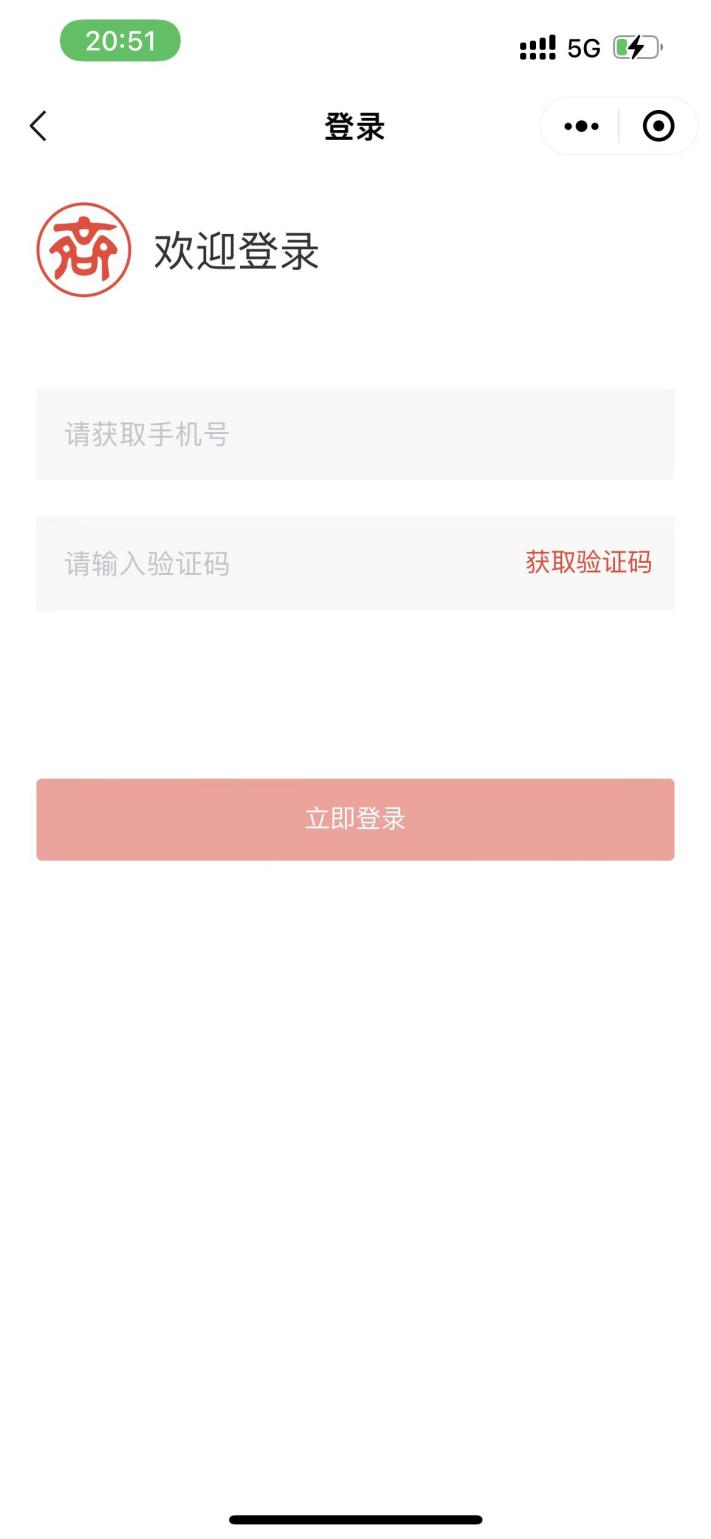 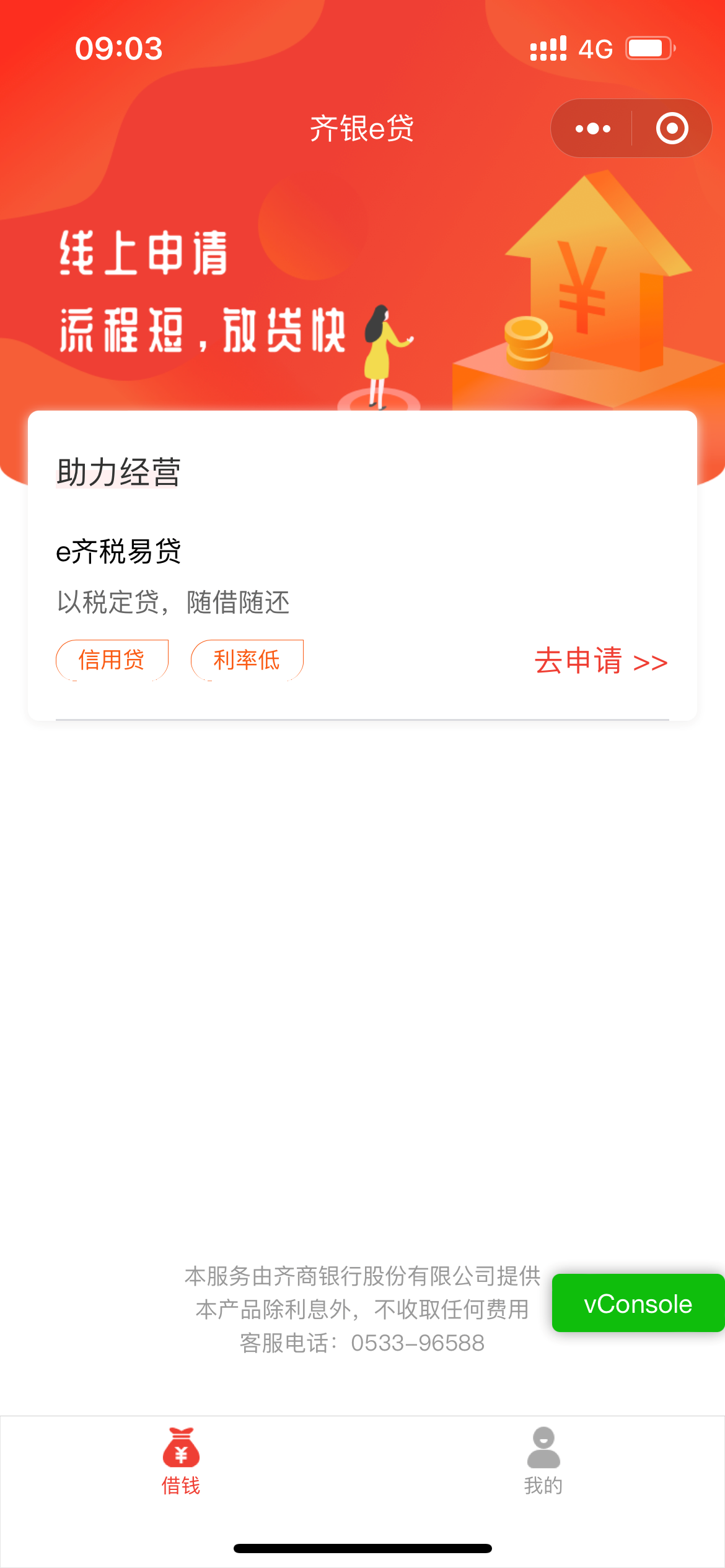 1
2
3
1、点击‘我的’界面进入图1 ，页面包含功能
     --贷款记录：查询用户的贷款记录列表，可查看贷款的详细信息；贷款详情中可进行贷款的还款计划查询，还款历史查询、还款等功能。
    --申请进度：查询当前贷款的审批进度，可进行签约、支用、还款、查看合同、注销合同等功能。

2、点击‘借款’界面进入图3—点击‘去申请’
    --首次申请，需先进行登录，点击【立即登录】进入图2界面，进行信息录入并完成登录注册。
    --非首次申请，客户在登录有效期内再次登录，不再需要再次登录，如超时则提醒登录超时请重新登录，再次登录后继续进行操作。

3、客户登录后可以进行申请，进入下一页
申请阶段
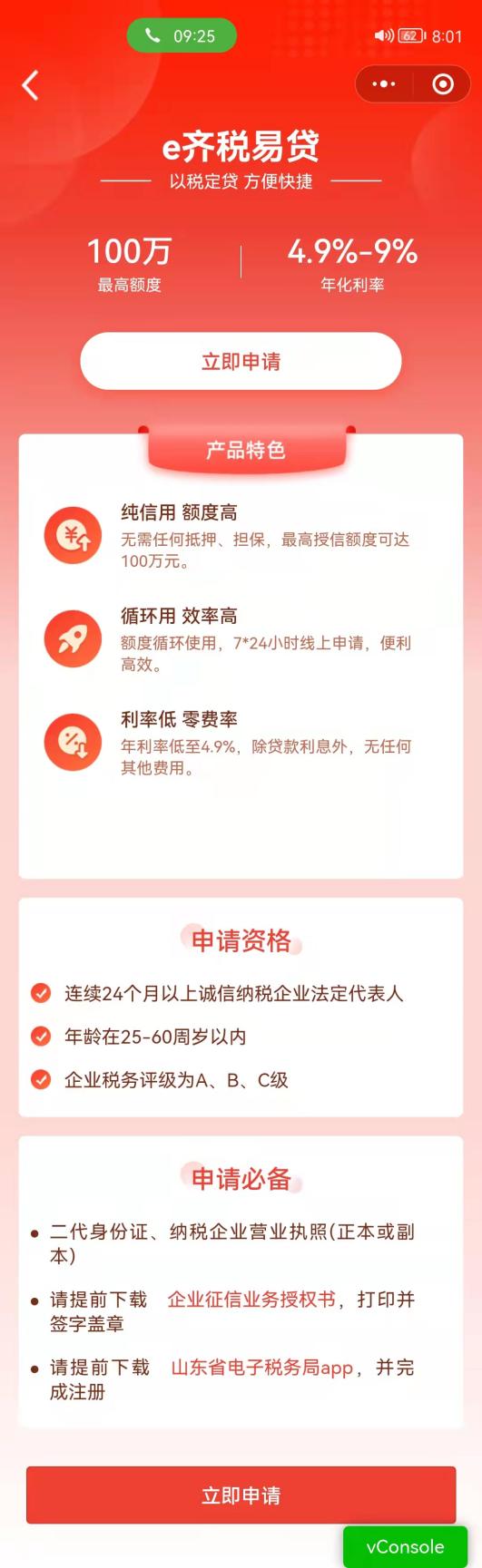 1、客户如无提前准备《企业征信授权书》，可在此页面点击下方‘企业征信业务授权书’ 下载模板--保存到手机相册—打印--填写授权信息—加盖公章。

2、客户如无提前下载 “山东省电子税务局”可在此页面下方点击“山东省电子税务局app”--往手机浏览器—粘贴并前往—点击立即下载，下载完成后进行注册和登录。

3、顶部与底部【立即申请】按钮，效果一致。如为首次申请，点击【立即申请】则会进入申请流程；如已填写完部分申请信息，则会继续申请流程。
申请阶段
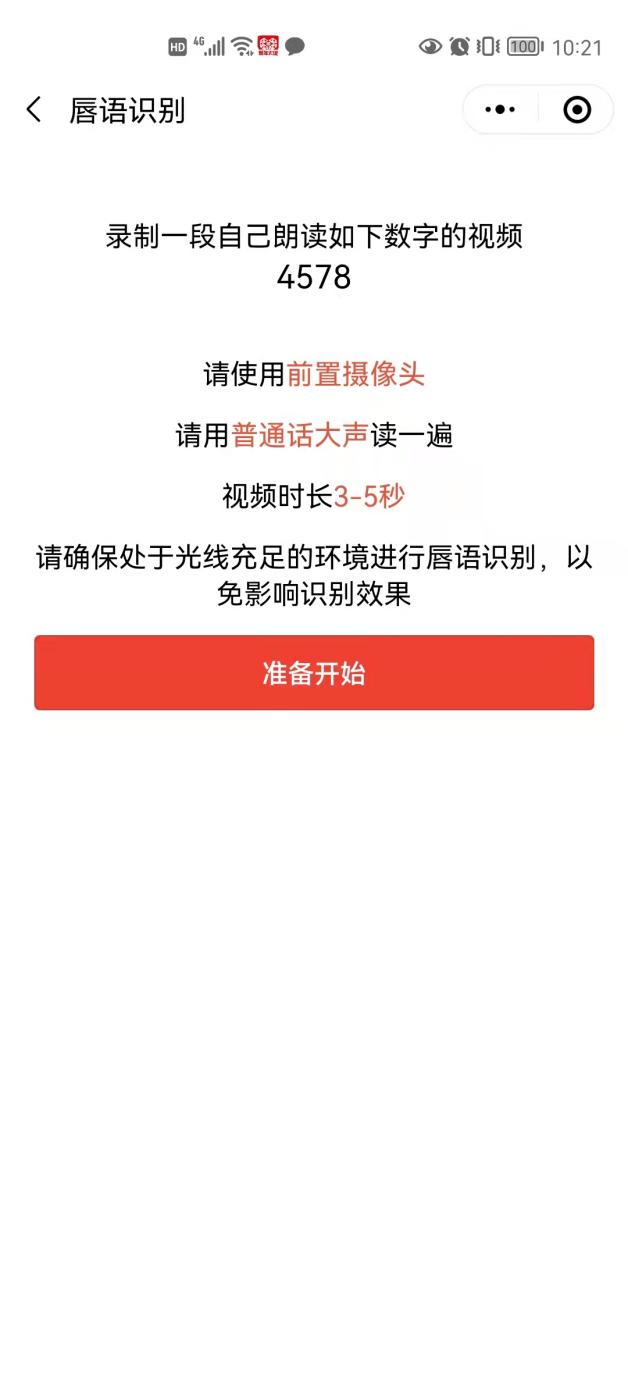 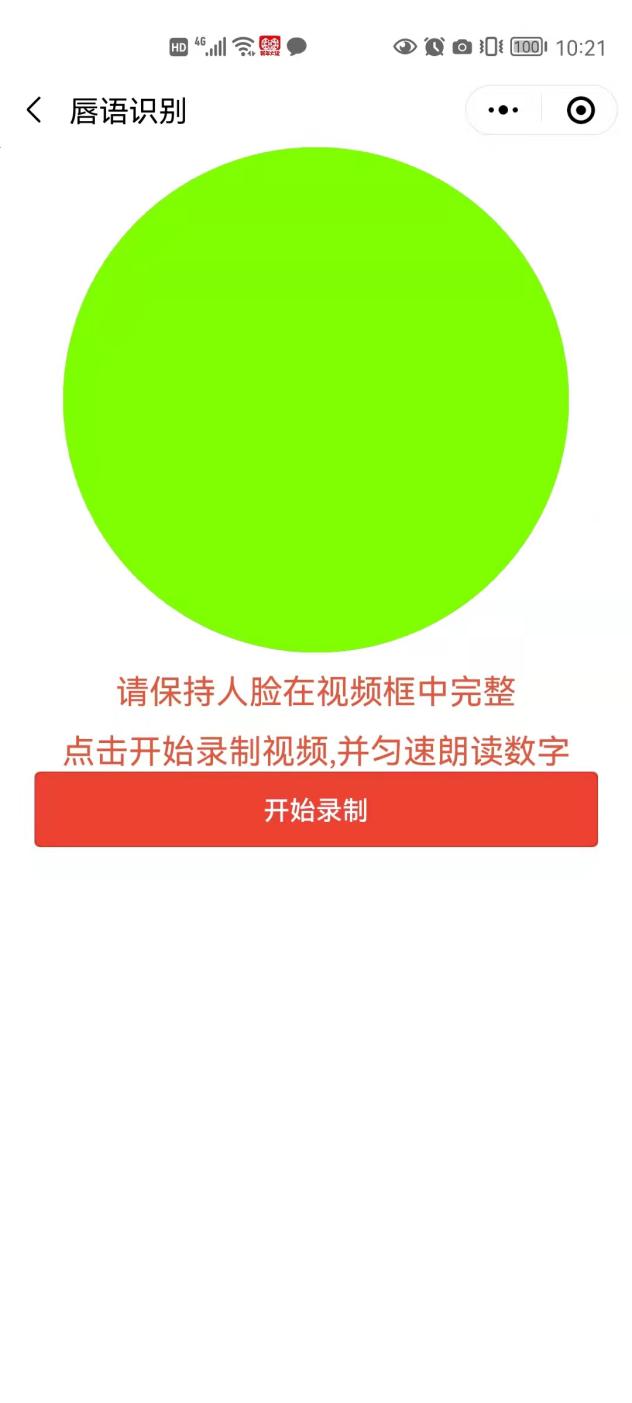 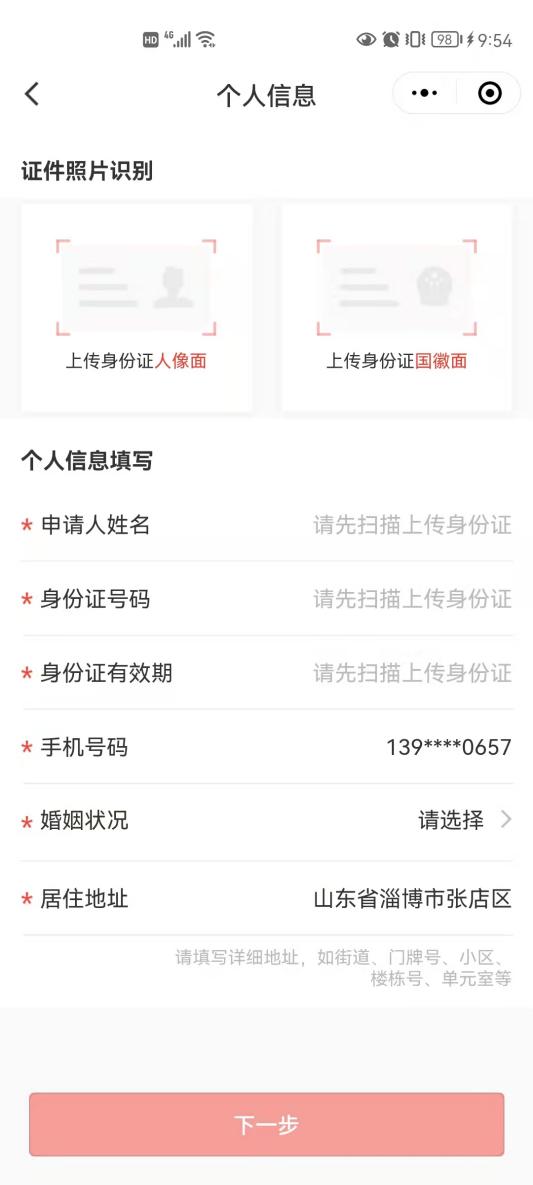 1、先上传身份证人像面，再上传身份证国徽面，系统会自动识别申请人姓名、身份证号以及身份证有效期，其中申请人姓名允许修改，其余不允许修改

2、手机号码为登录手机号，自动填充，不允许修改

3、婚姻状况为选择项：已婚  未婚；已婚需填写配偶信息

4、居住地址省市区为选择项，详细地址需手动输入

5、如客户已申请过行内其他循环贷，则会提示不符合贷款资质，并终止流程；如该客户身份信息已通过其他手机号申请过银税贷，则提示已有贷款进度，请用原手机号登录，以查看贷款进度

6、个人信息页填写完成后，第一次点击下一步会唤起唇语识别，唇语识别通过后再次点击下一步，会进入企业信息页
申请阶段
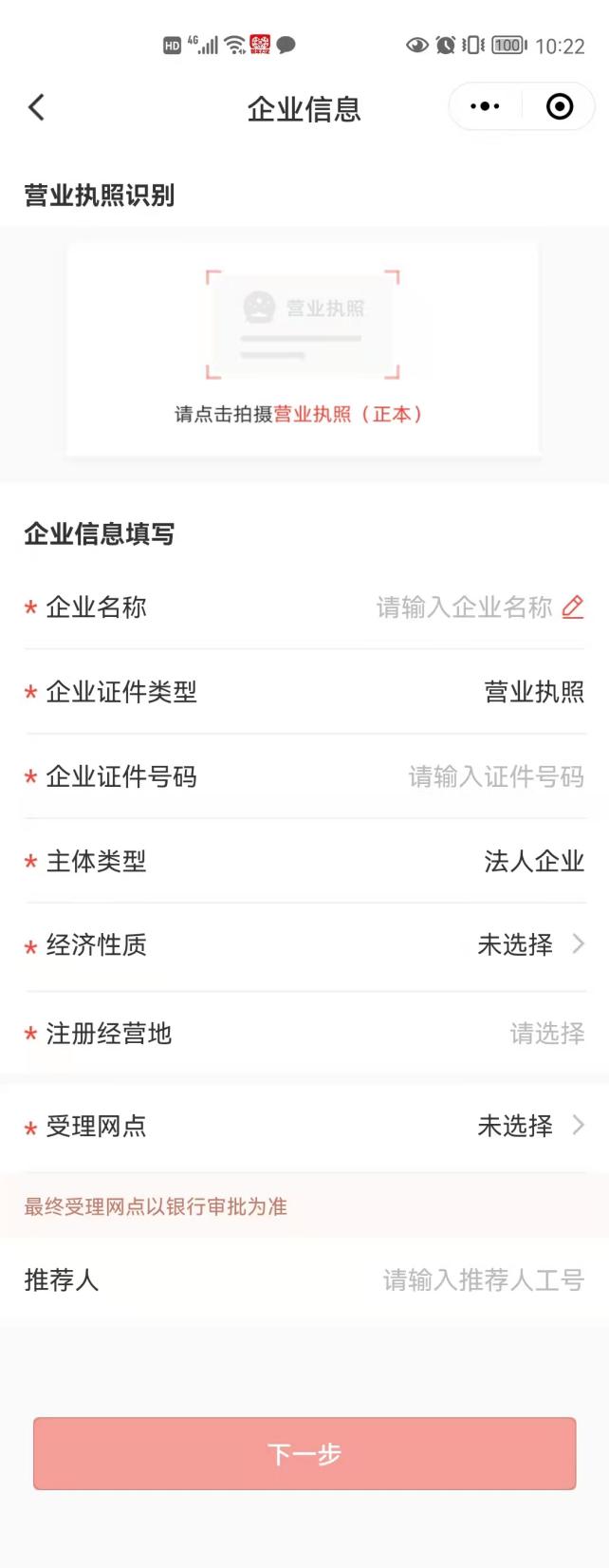 1、上传营业执照

2、营业执照识别成功后，会自动填充企业名称、企业证件号码、主体类型、注册经营地，其中企业名称允许修改，个体类营业执照不允许贷款

3、经济性质为选择项：个体工商户、农户、城区居民、其他个人

4、注册经营地地址省市区为选择项，详细地址需手动输入

5、受理网点：鲁中支行-营业部-凯瑞园支行

6、推荐人员工号统一：Q0010
     姓名 张伟 18653354710

7、点击下一步进入税务授权页面
申请阶段
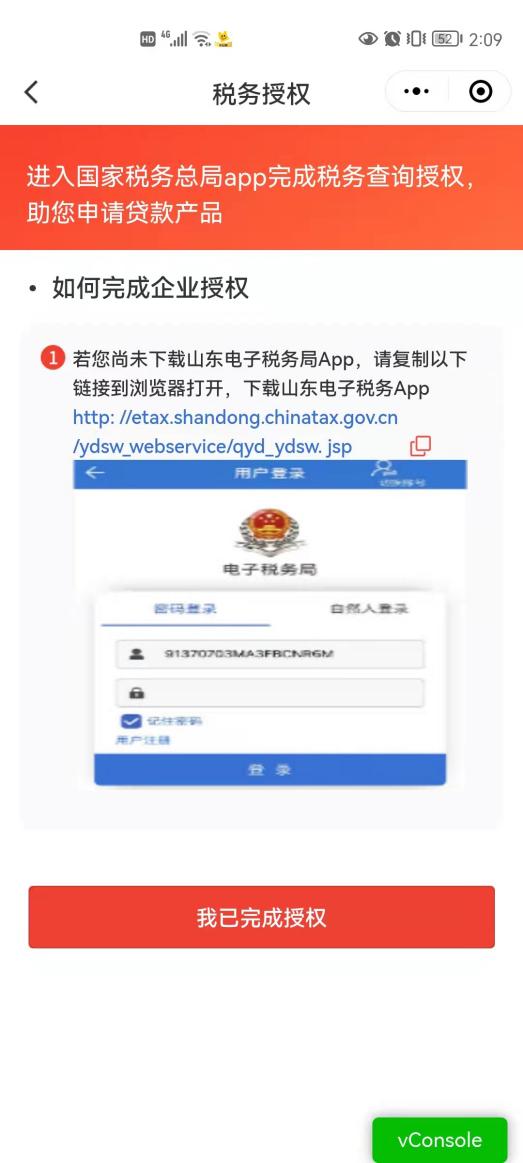 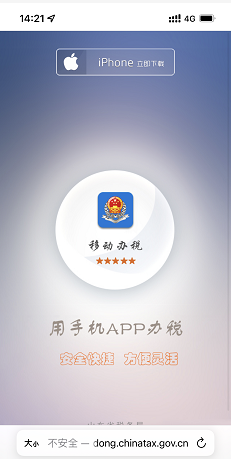 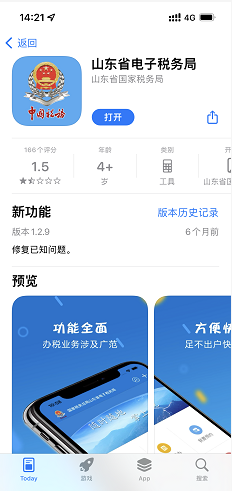 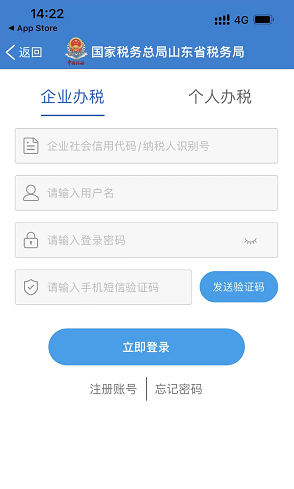 1、复制图1链接，打开手机浏览器--选择粘贴并前往进入图2--点击立即下载进入图3—如未下载在需要下载后打开，如已下载则点击【打开】后进入图4—山东省电子税务局

2、依次填写：纳税人识别号；用户名、登录密码及短信验证码，成功后进入下一界面

3、在税局app内继续点击【确定】或【登录】

4、阅读授权协议点击【同意并授权】

5、税局app操作完成后返回微信小程序继续点击【我已完成授权】进入下一步，如未完成授权直接点击【我已完成授权】则不会进入下一步
图3
图1
图2
图4
上述引导图为ios版，andriod版流程类似
申请阶段
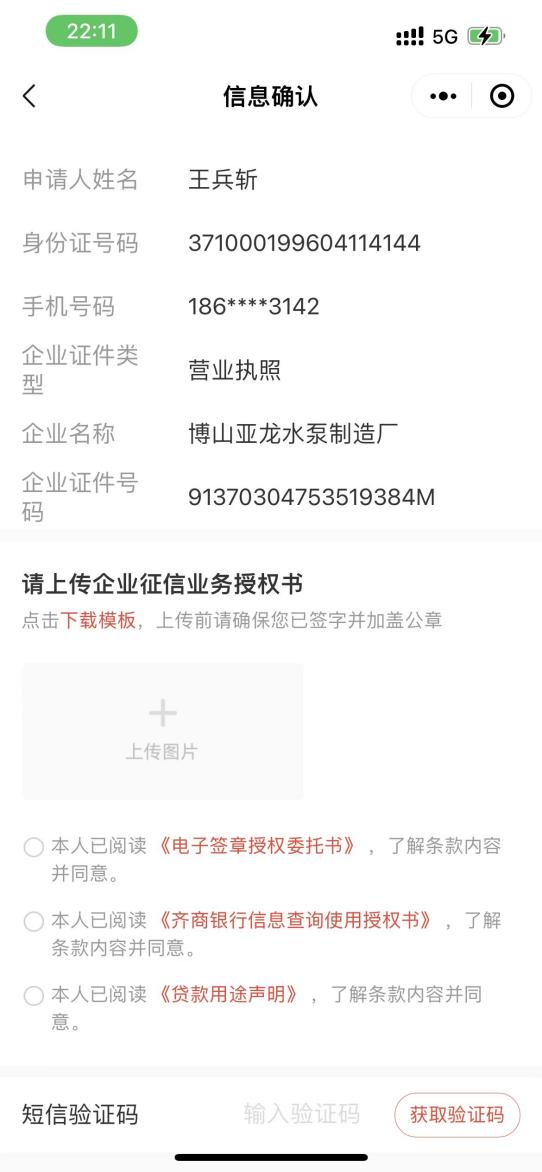 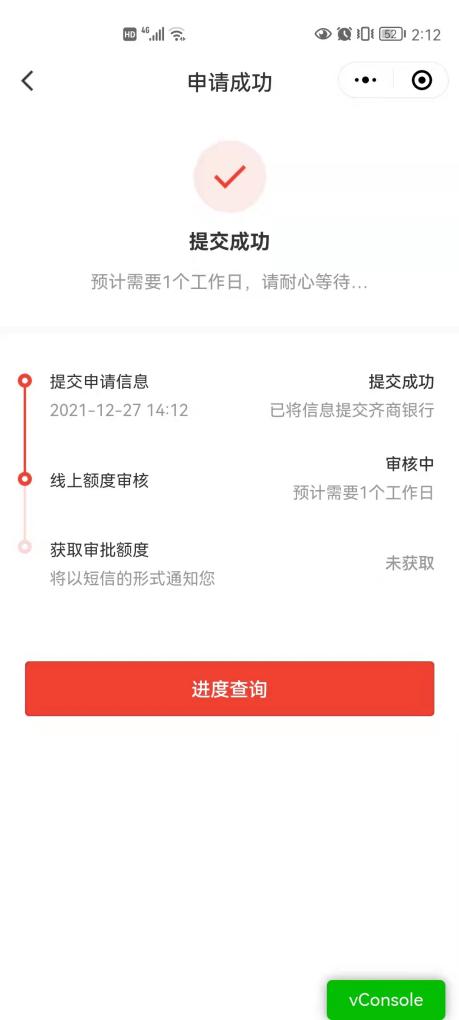 1、税局授权完成后进入信息确认页面，客户核对申请信息是否正确

2、点击【上传图片】上传准备阶段已加盖公章的《企业征信业务授权书》，如前期未准备则可点击【下载模板】下载授权书填写信息并加盖公章后，继续上传。

3、依次点击、阅读并勾选如下《电子签章授权委托书》、《齐商银行信息查询使用授权书》及《贷款用途声明》

4、填写短信验证码后点击【提交申请】

5、提交申请后，展示提交成功界面，等待系统审批

6、点击【进度查询】可查看审批情况
进度查询
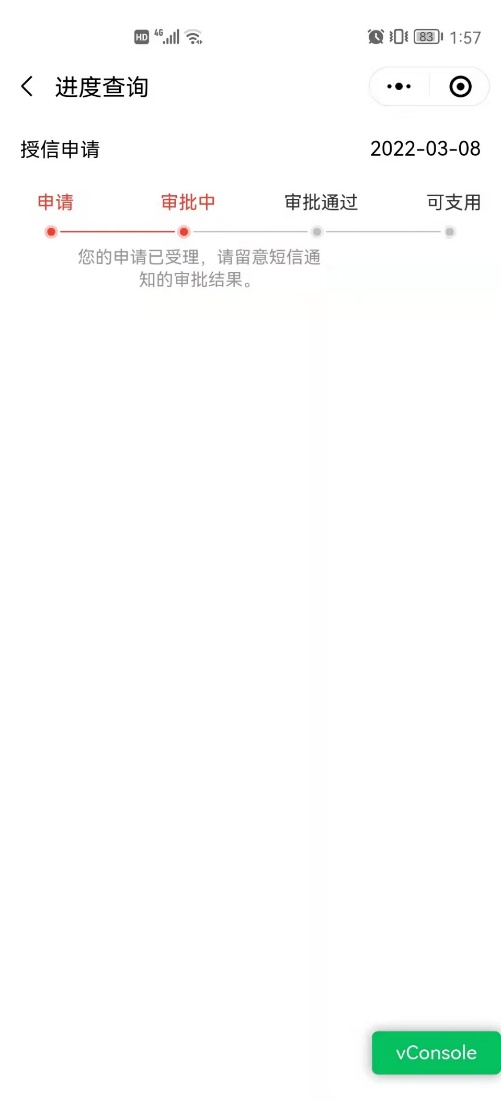 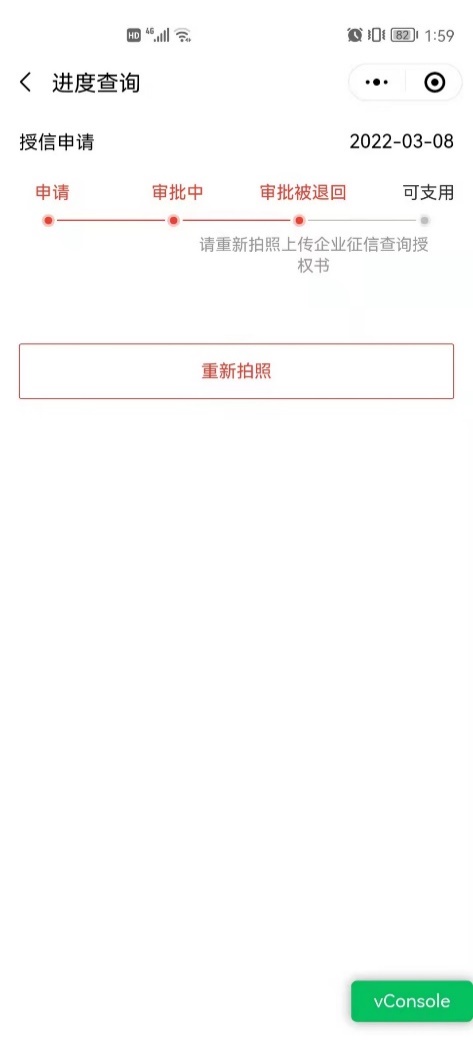 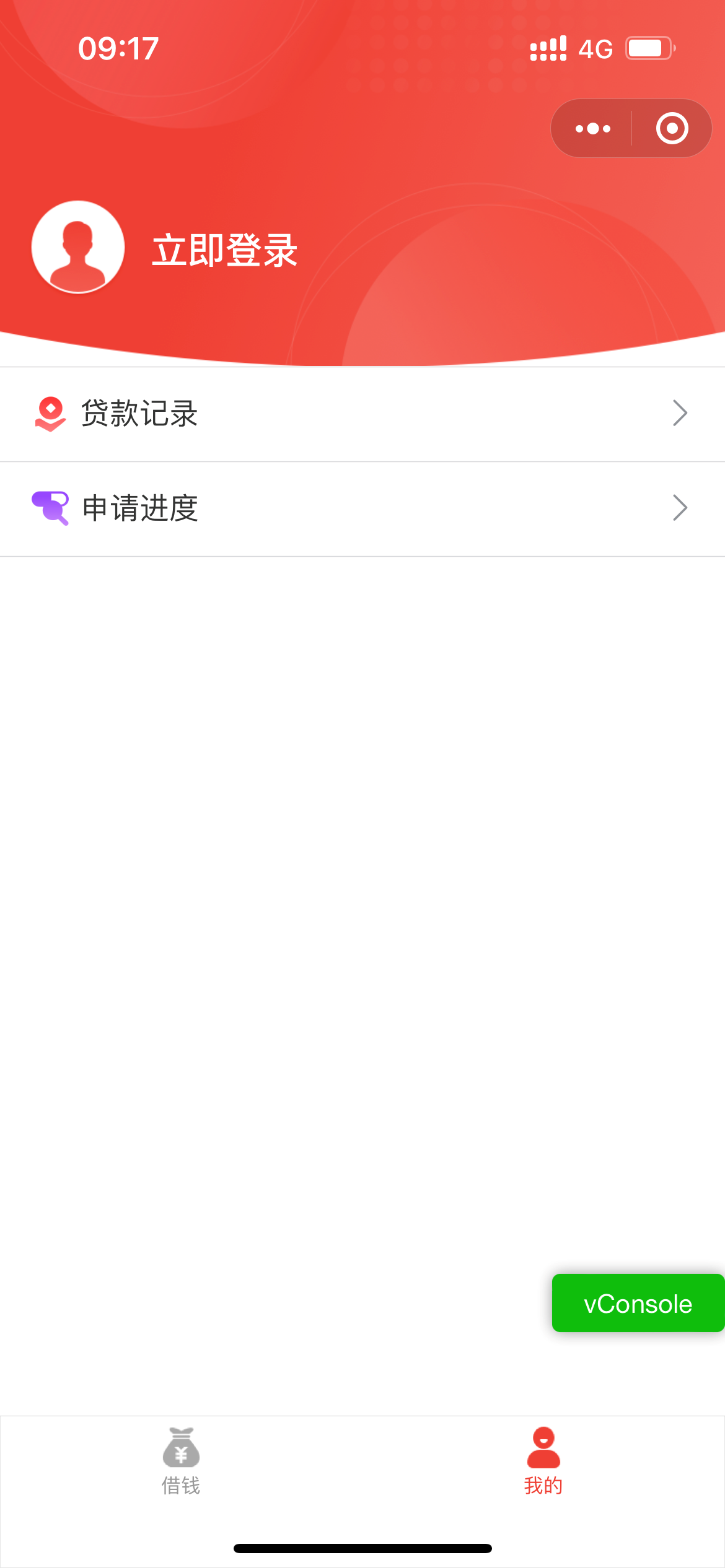 客户申请后点击【申请进度】则展示客户当前申请进度状态
进度查询
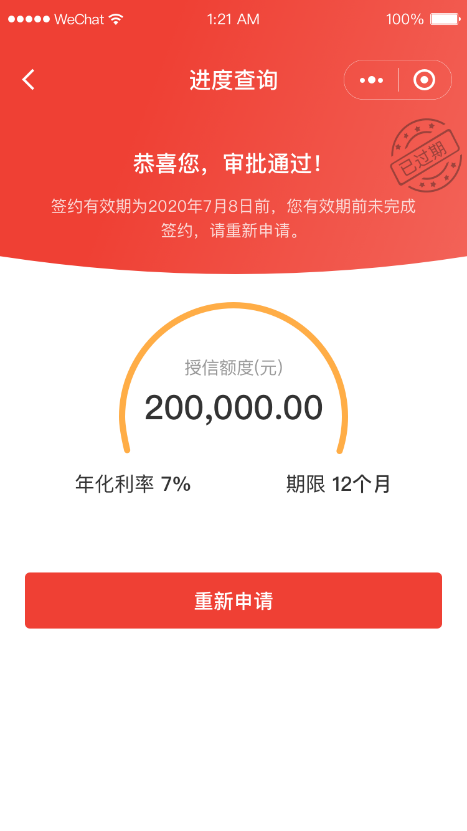 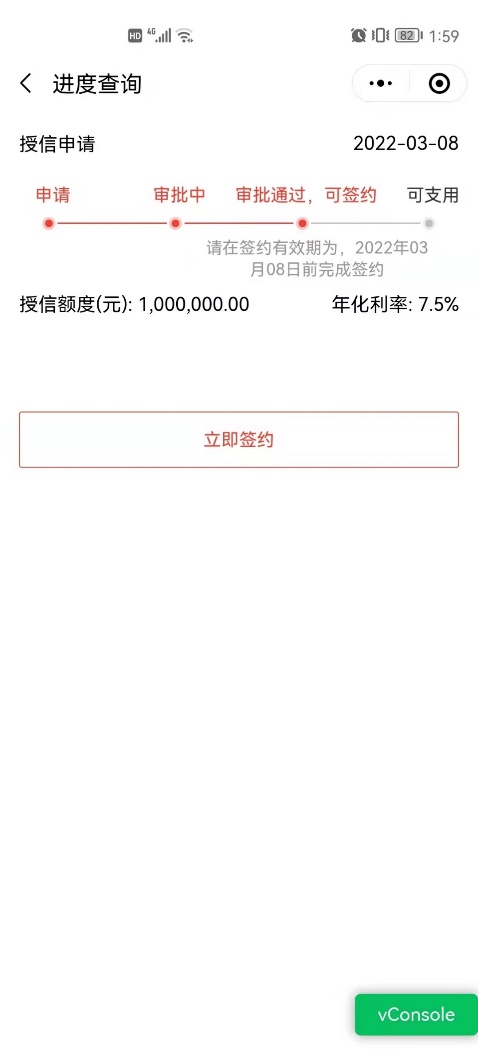 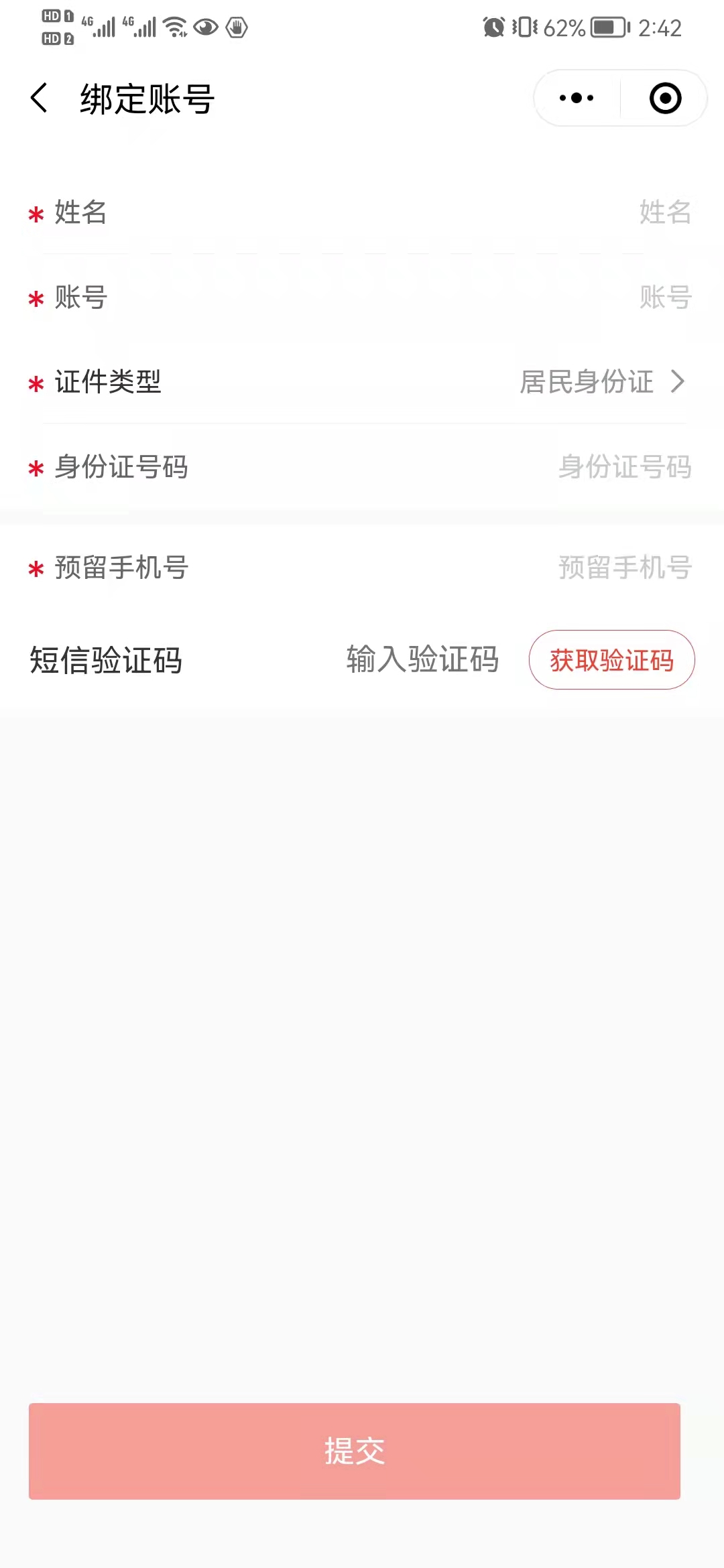 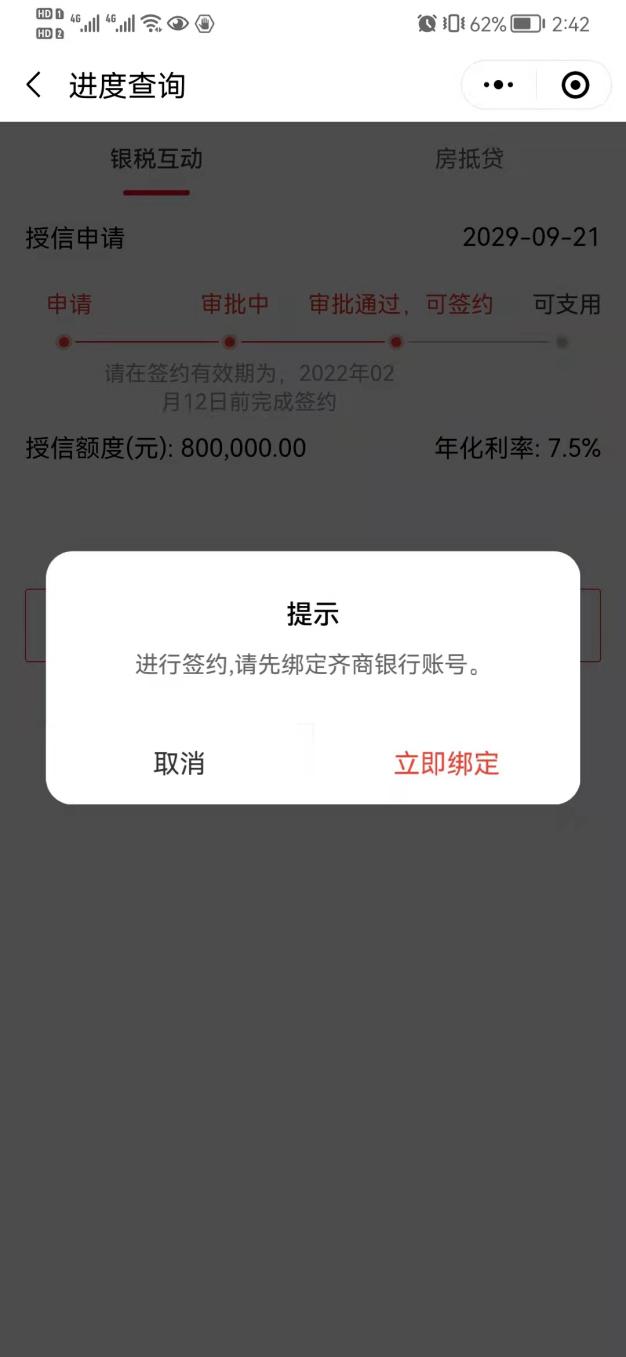 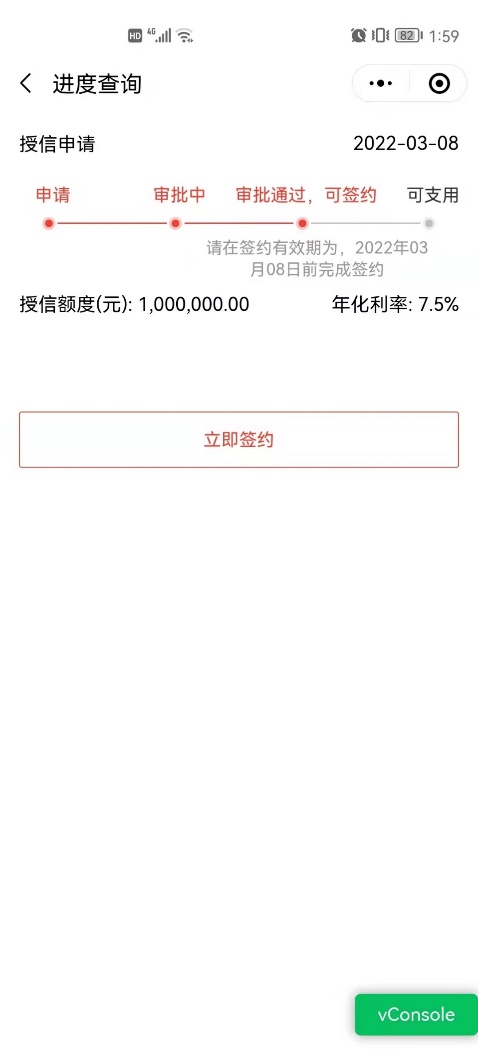 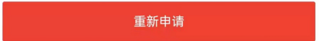 首次签约需绑定齐商银行I类户借记卡
填写账户信息并填写短信验证码后点击【提交】
审批通过，客户可签约
审批通过后客户需在30天内完成签约，未签约超过30天则需重新申请
贷款签约
1、绑定银行客户进入签约界面

2、签约额度、年化利率、授信期限、借/还款账号反显

3、还款方式、资金用途需选择

4、填写短信验证码

5、阅读借款合同查阅合同信息与签约信息是否一致

6、点击提交签约
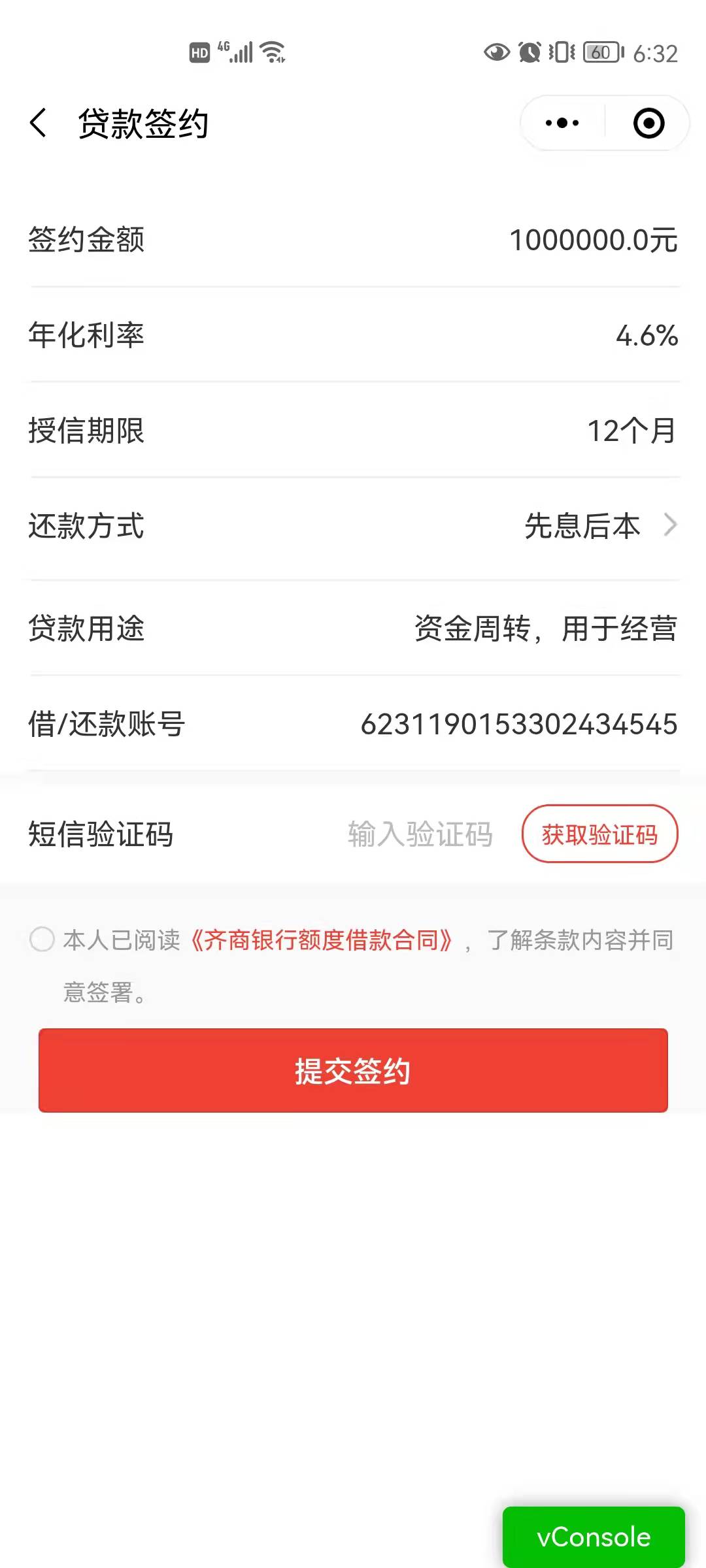 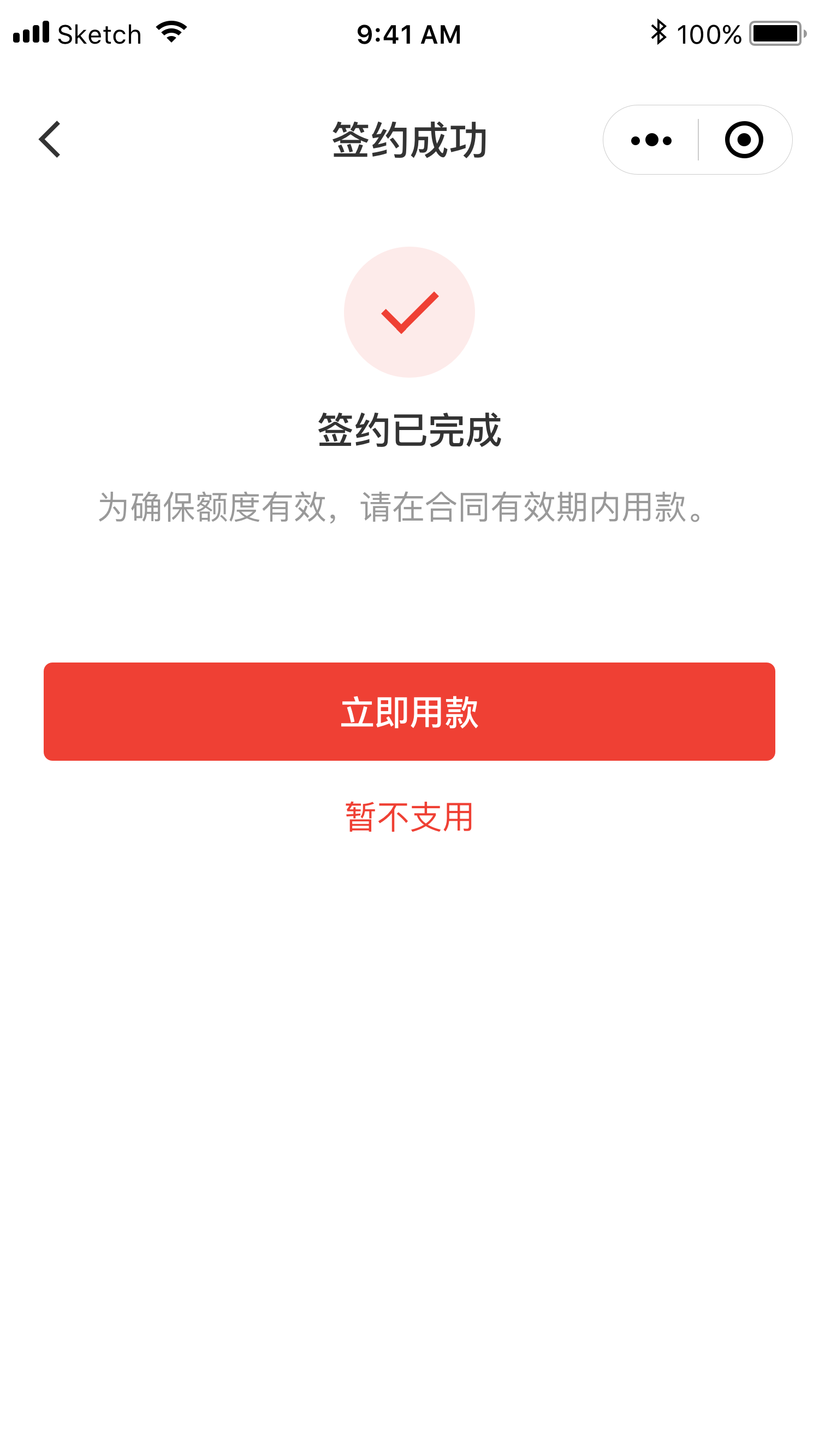 1、提交成功显示签约已完成

2、点击【立即用款】客户可进行只用

3、如暂不只用可退出小程序或点击【暂不支用】进入首页
贷款支用
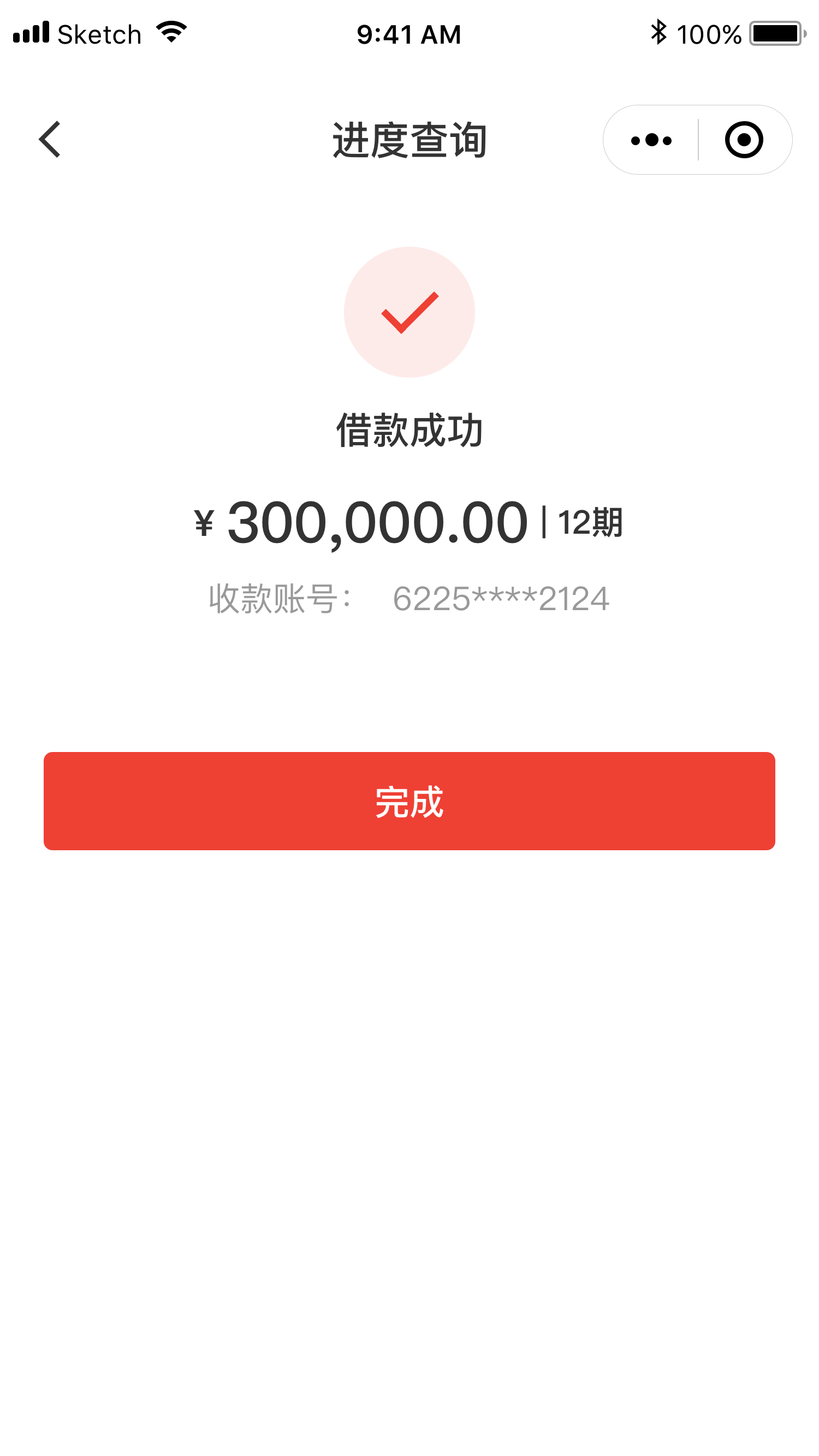 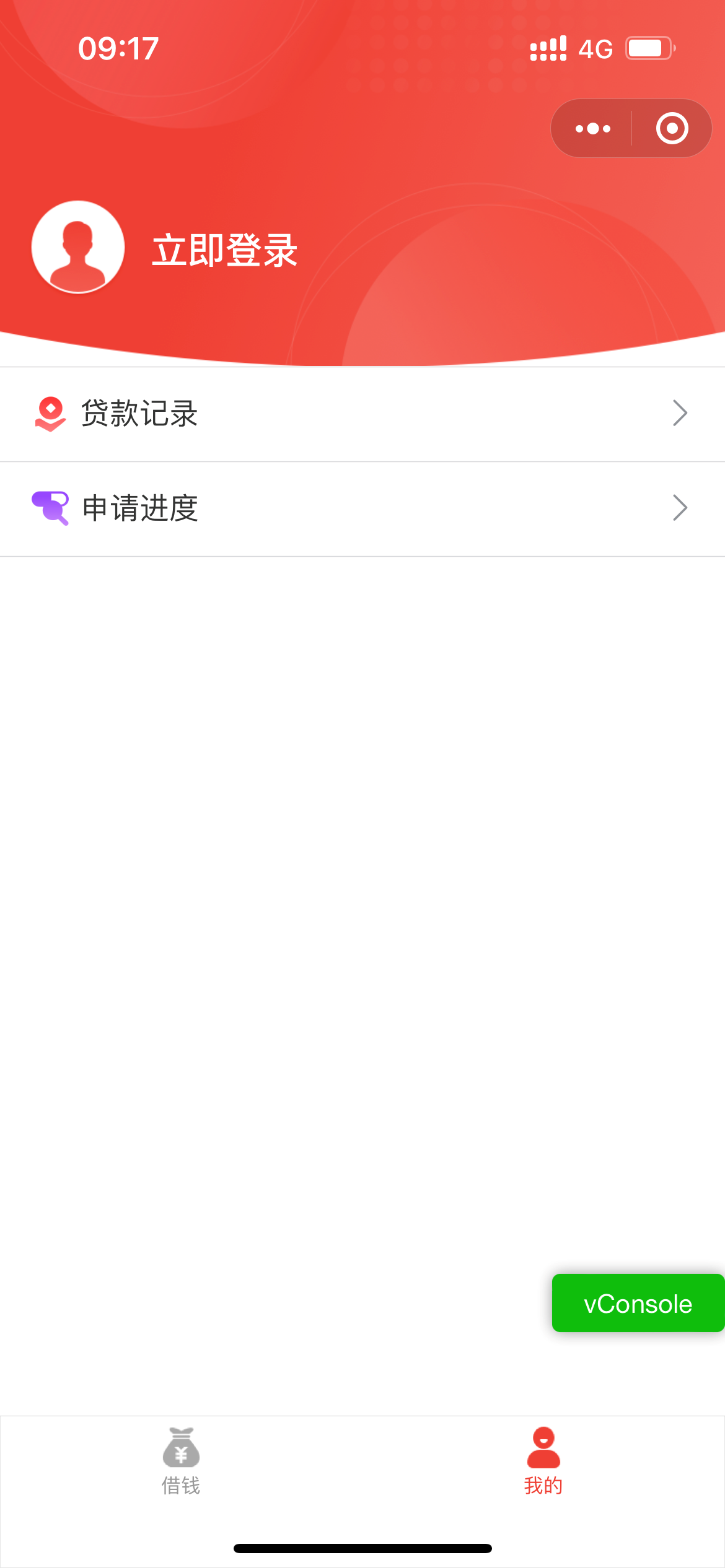 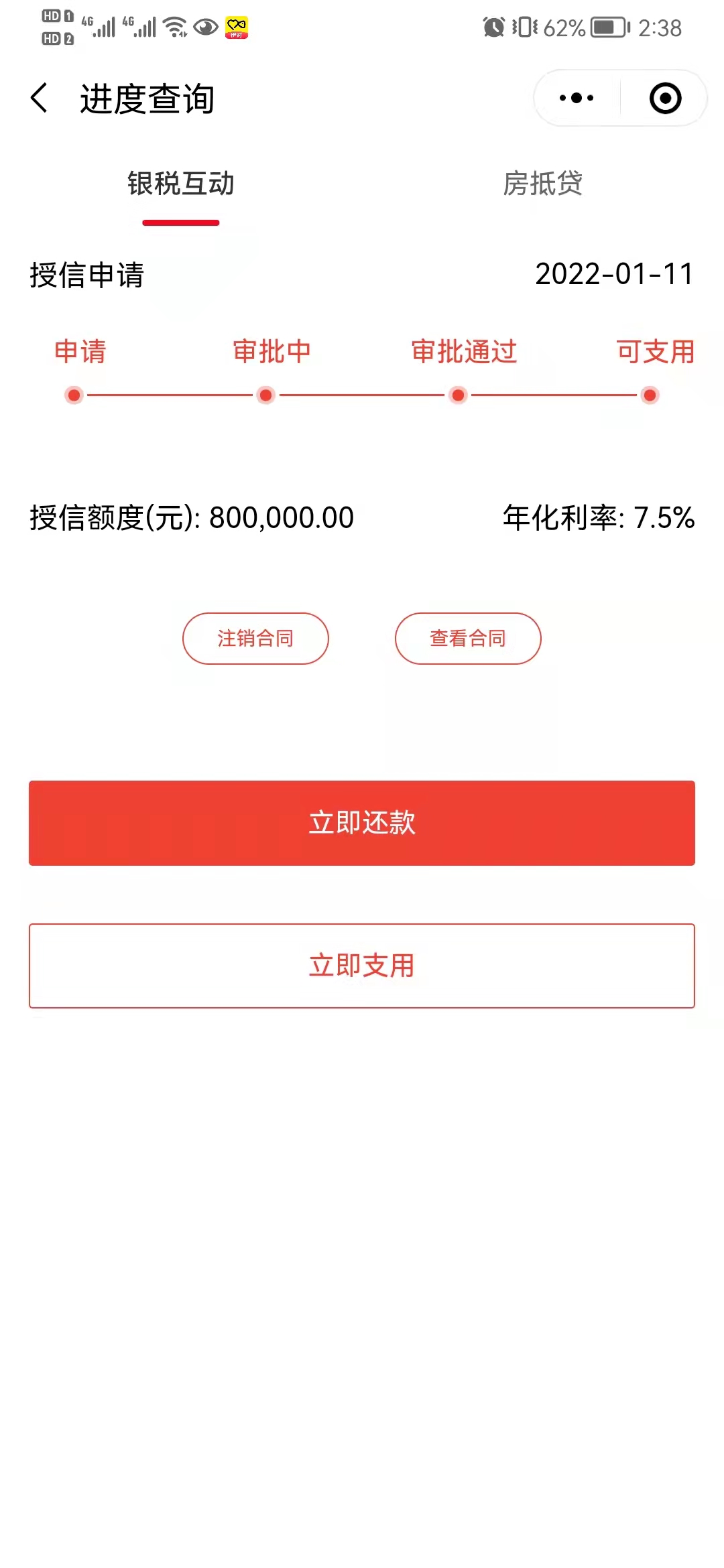 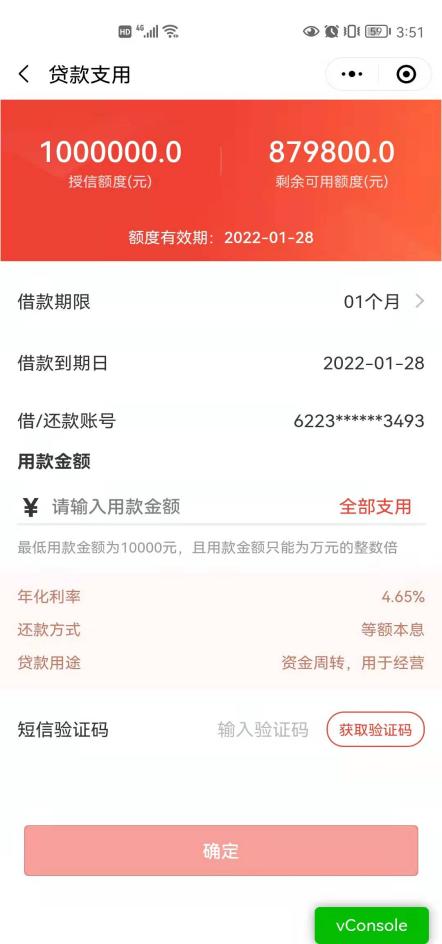 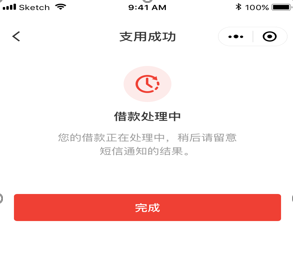 在可用额度范围内，选择借款期限，借款额度，单日单次不得超过50万
提交支用信息后展示借款成功界面，如借款处理中可稍后点击首页【贷款记录】查询是否成功入账
点击【立即支用】进入下图界面
如有可用额度，客户点击【申请进度】进入下图界面
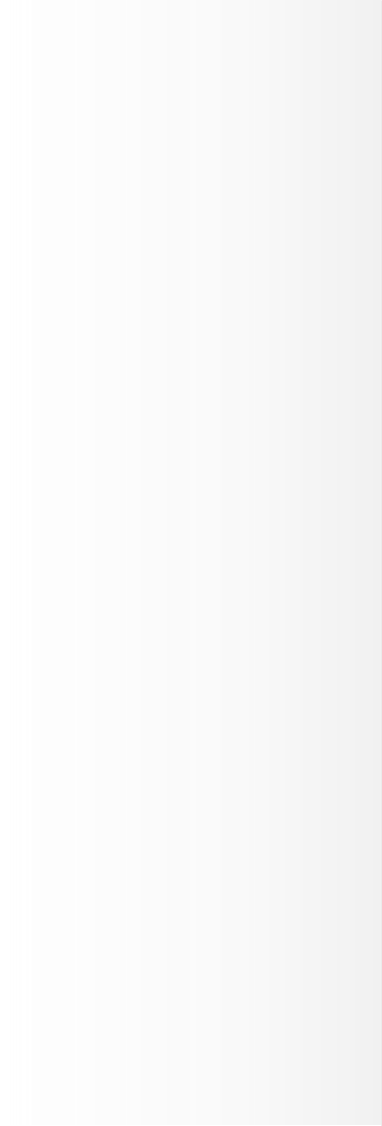 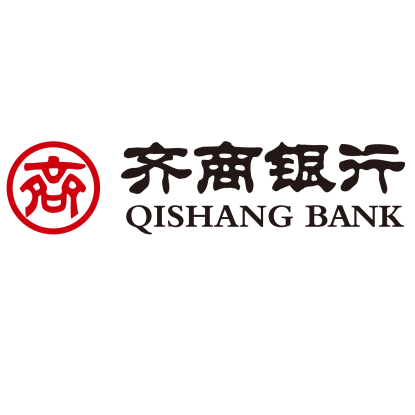 谢 谢 大 家 !
2022